Startups & Entrepreneurship
Drew Harmon
[Speaker Notes: the world of startups: the challenges, the process, the risks/rewards, etc.]
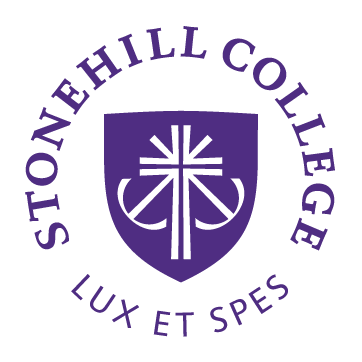 Quick Bio
B.S. Computer Science, Stonehill Class of 2005
Three Startups - Pragmatech (now Upland Qvidian), DRG, Trimpakt
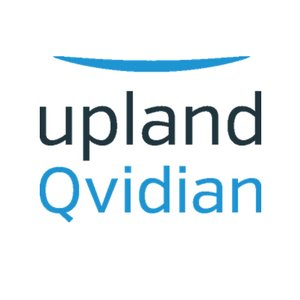 This Talk
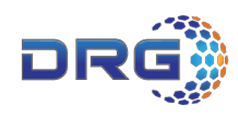 My Experience
What is a Startup?
What Should I Expect?
How do I Get Started?
Conclusion, Q & A
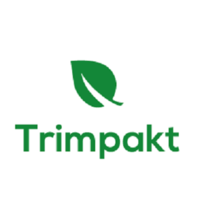 Why Talk About Startups?
Startup creation is near a 40 year low
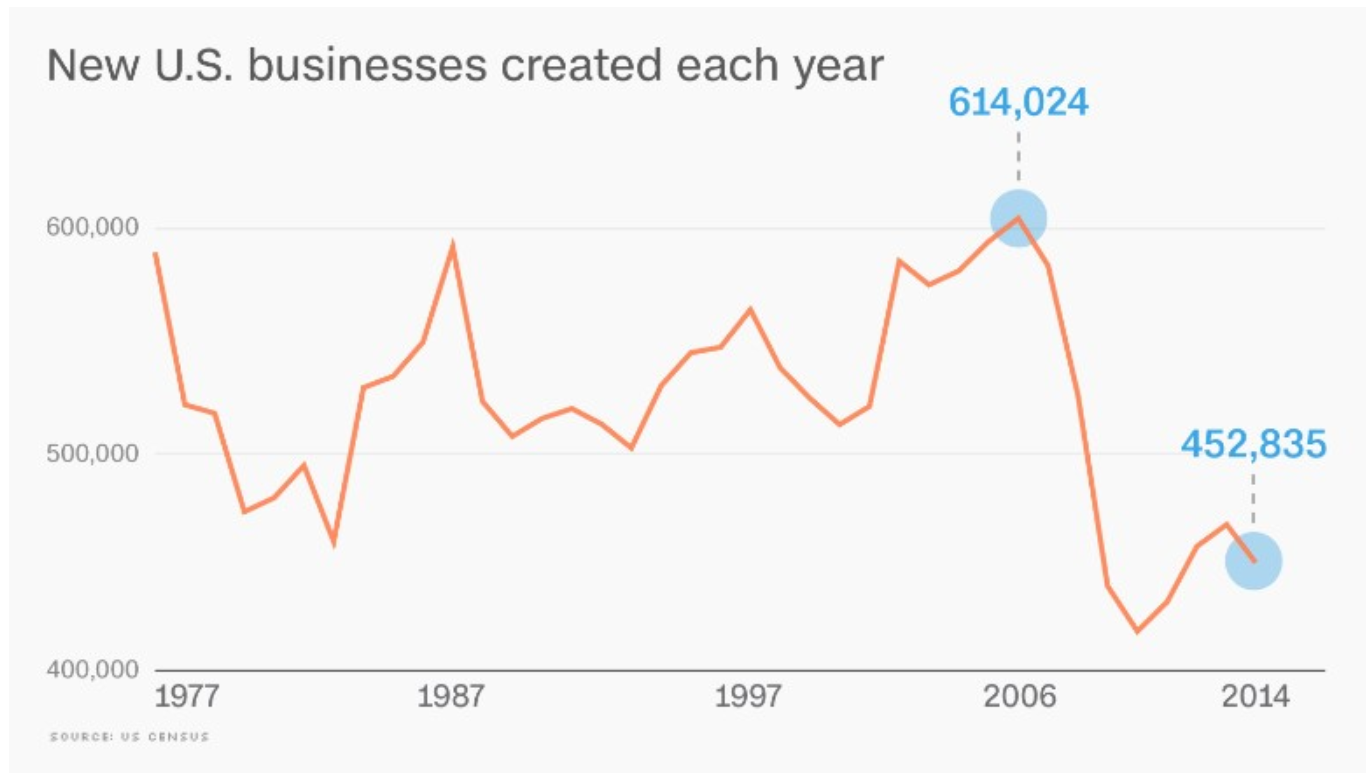 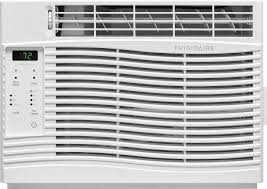 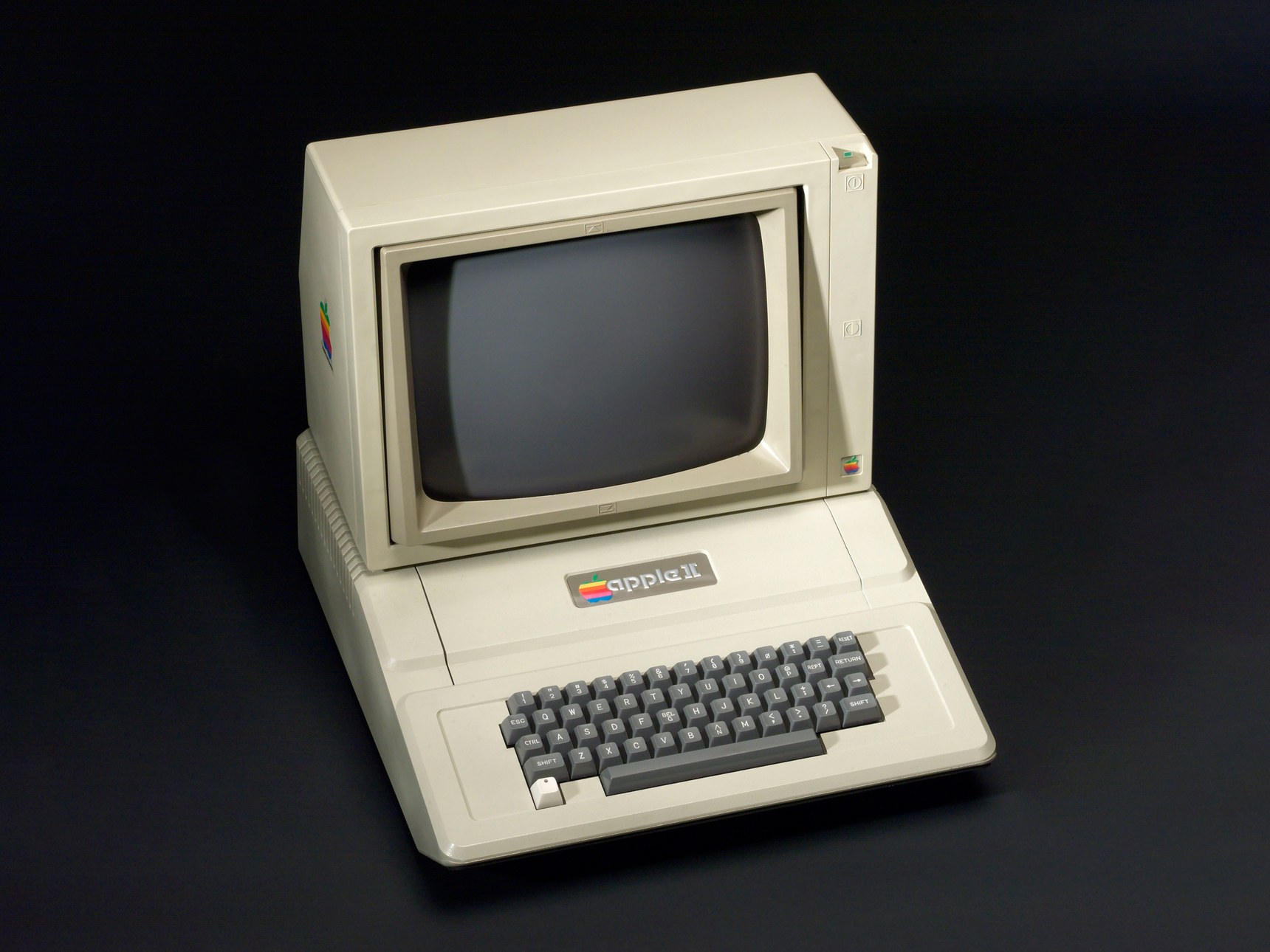 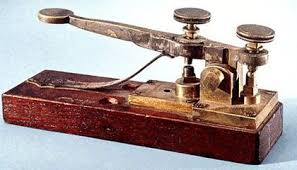 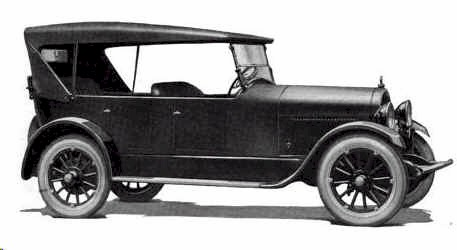 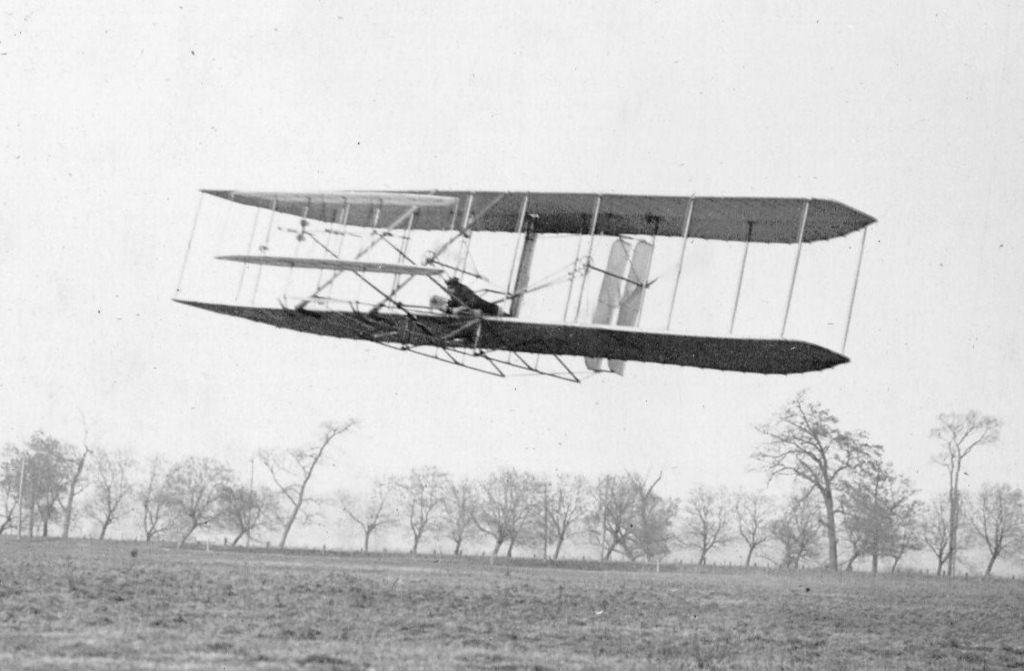 [Speaker Notes: According to recent studies, the rate of startup creation has been decreasing for years.  People are starting fewer businesses and taking fewer risks.]
Pragmatech - 2005
Customer Relationship Management 
Automated Requests for Proposal
Brief History
2003 - Raised a $12 million Series A 
2005 - Additional $8 million Series B
2007 - Product Launch & Rebranding
2010 Onward - Mergers, Layoffs, Stagnation
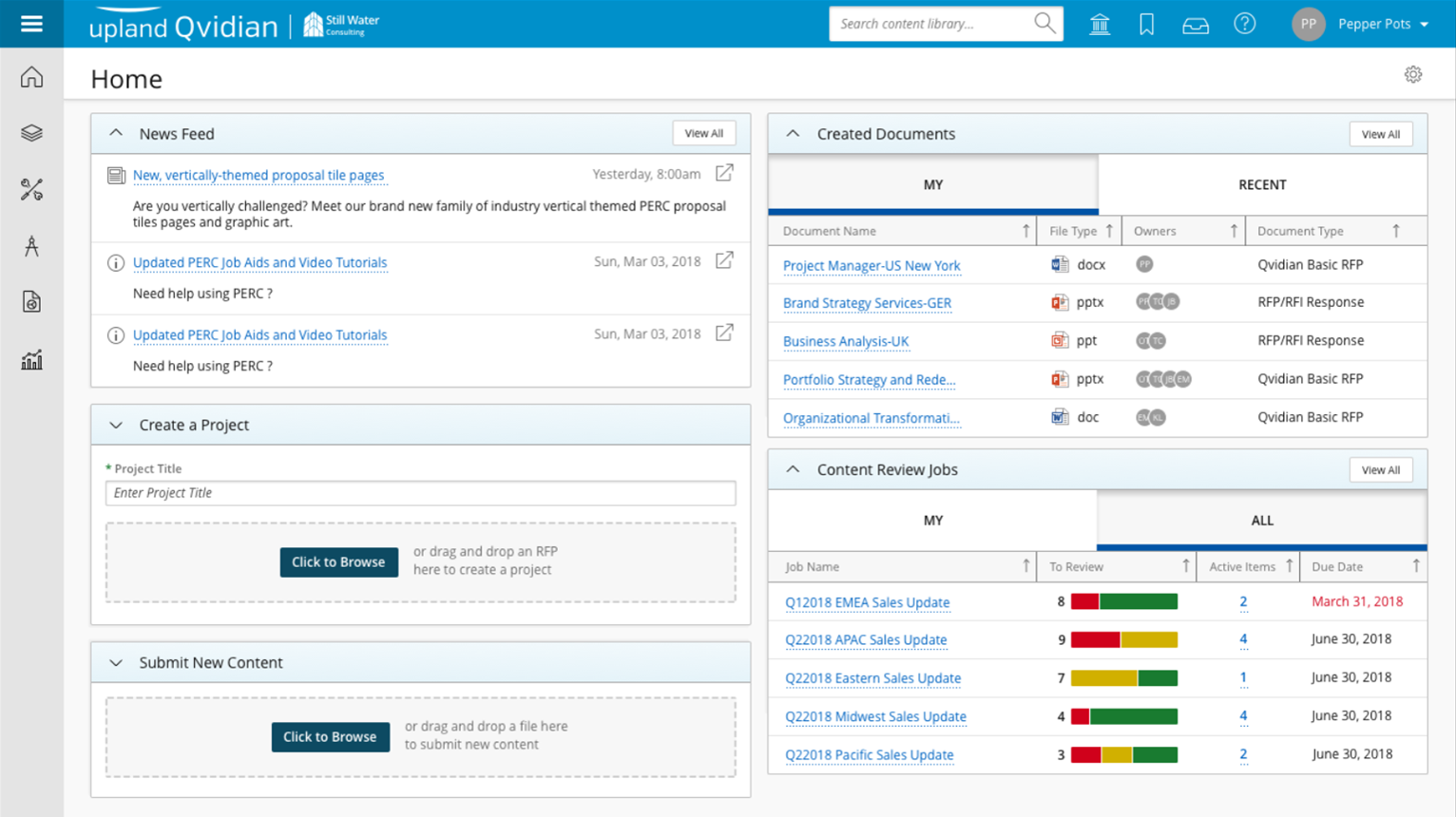 Digital Results Group - 2009
Defense & Aerospace
Brief History
2007 - Founded (2 Co-Founders)
2009 - I Joined as Employee #4
2011 - Navy & DARPA Contracts,    Rapid Growth
2014 - Sold to Novetta
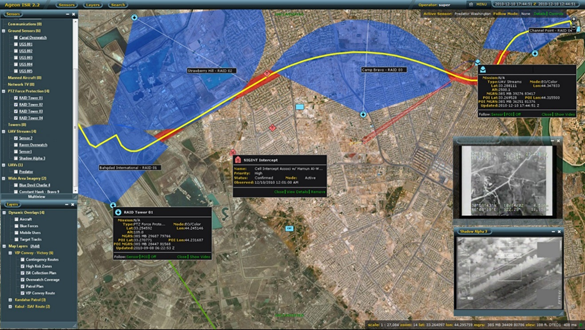 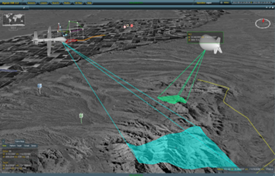 Trimpakt - 2016
Legal Cannabis & Hemp
Wholesale B2B Marketplace, CRM & Compliance
Brief History
2016 - Co-Founded (4 partners)
2017 - Beta Release + Iterate
2019 - Official Product Launch
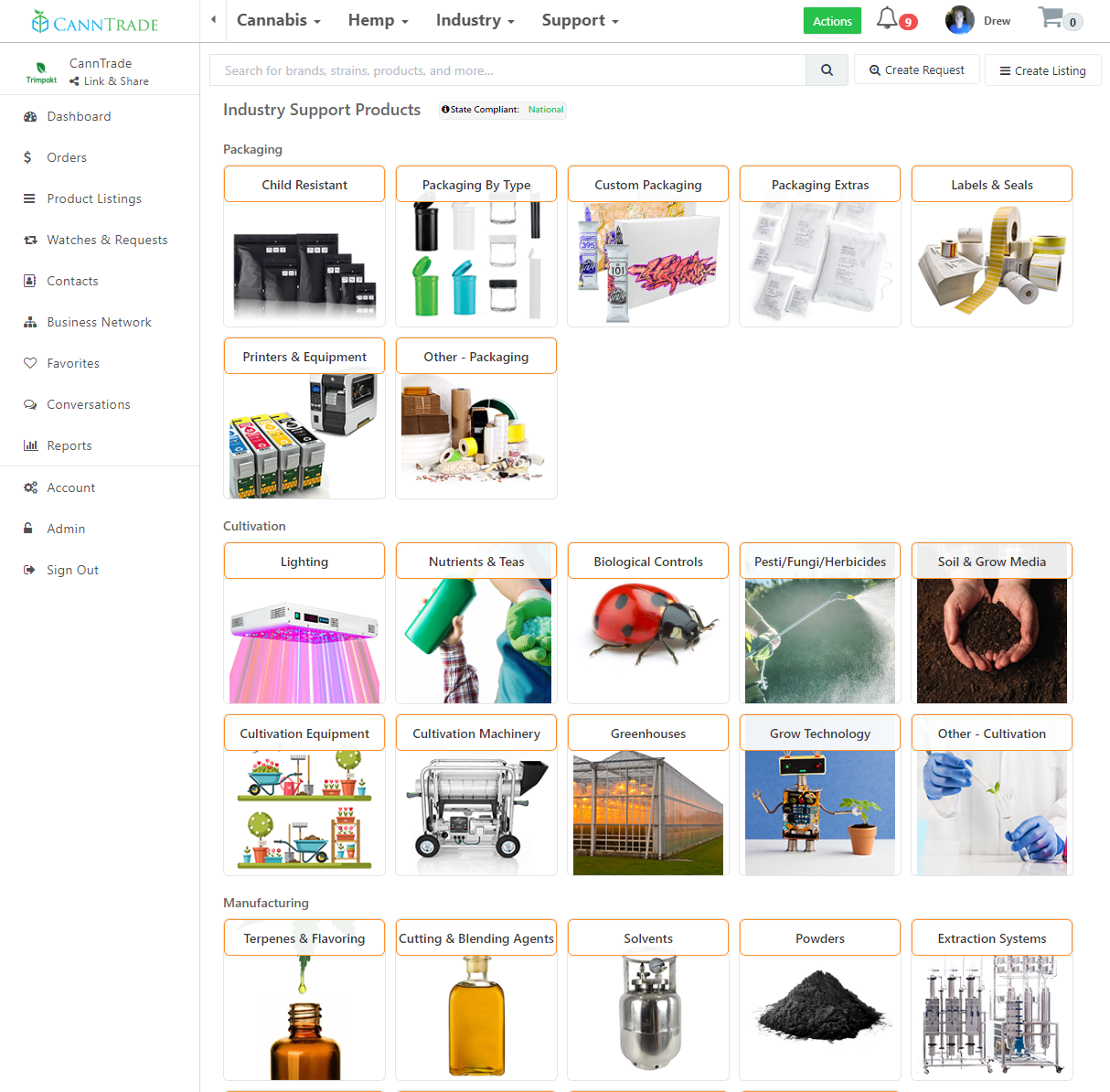 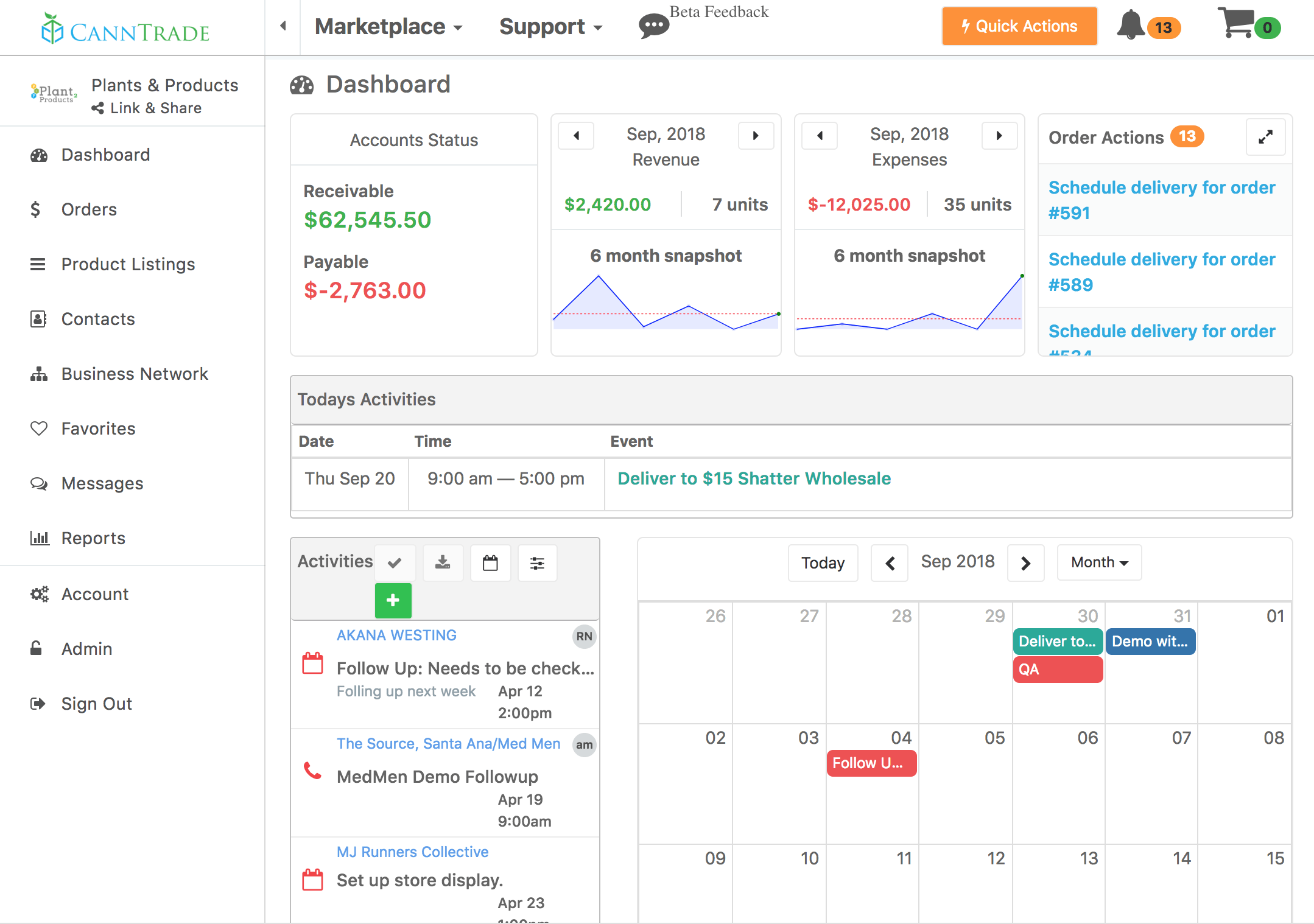 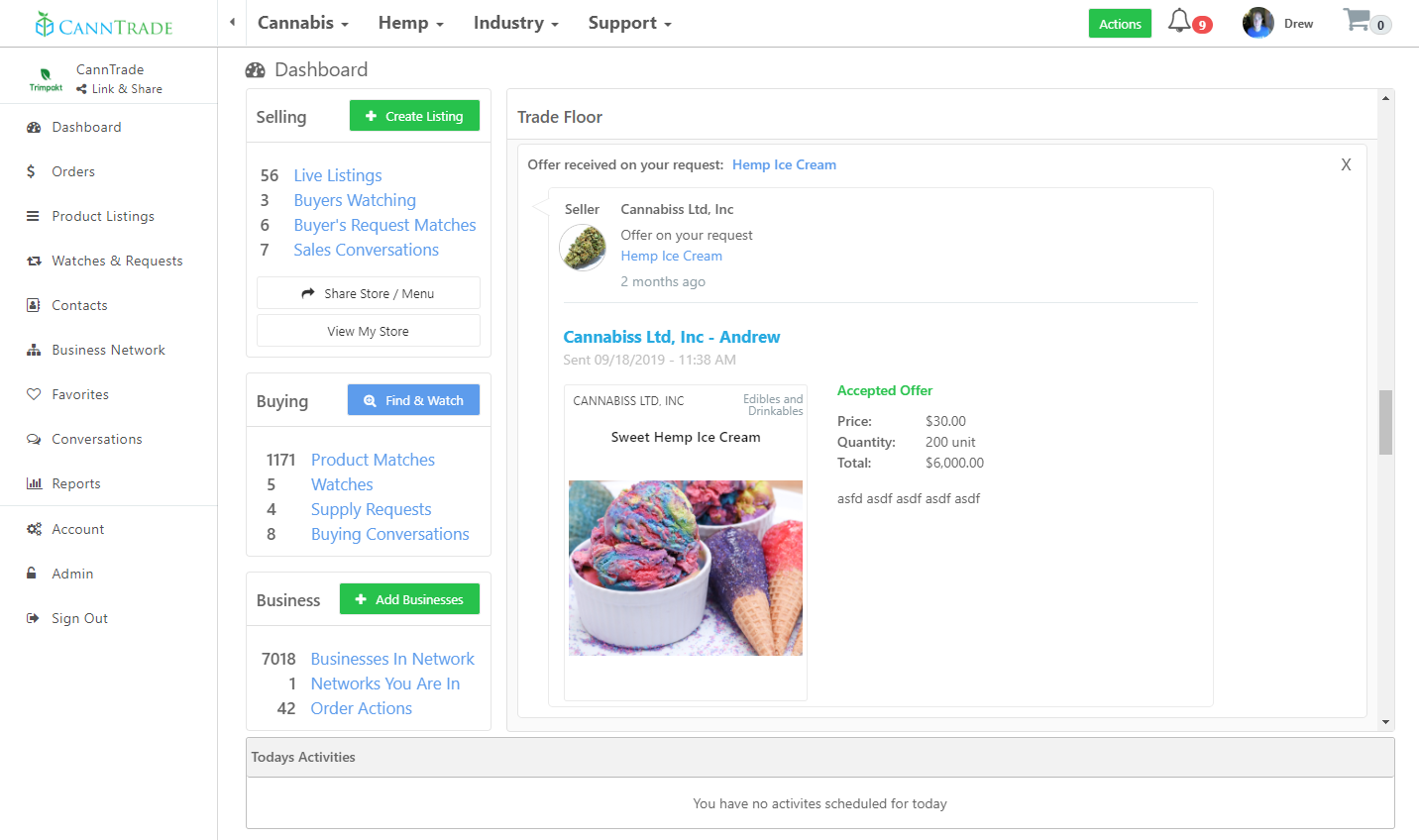 What do you think when you hear the term startup?
Startup Traits
Designed for rapid growth & scalability
Large target audience or customer base
Generally technology focused
Typically requires funding
Goal is usually investor and/or founder exit
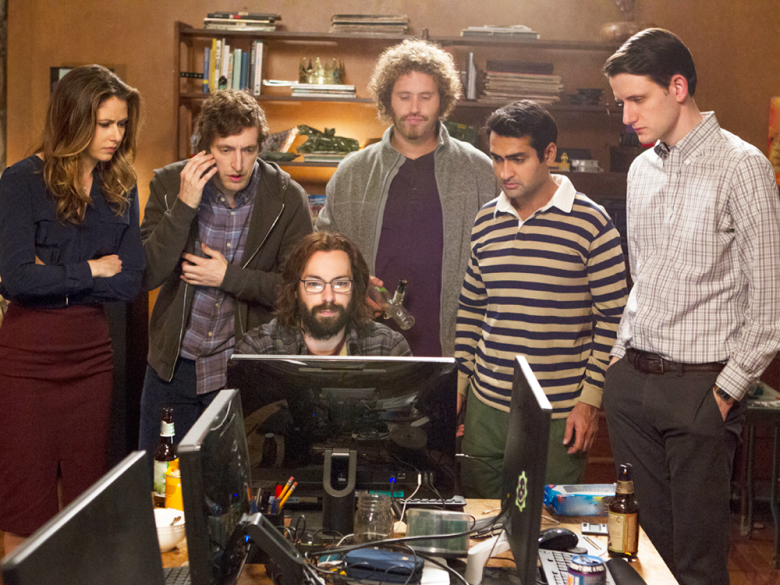 [Speaker Notes: Small businesses are not the same thing.  A new barbershop is not a startup, its a small business.]
Starting Is Easy
Barrier to entry for tech startups is extremely low
Source Control
Hosting
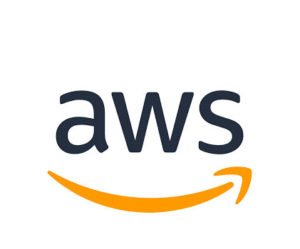 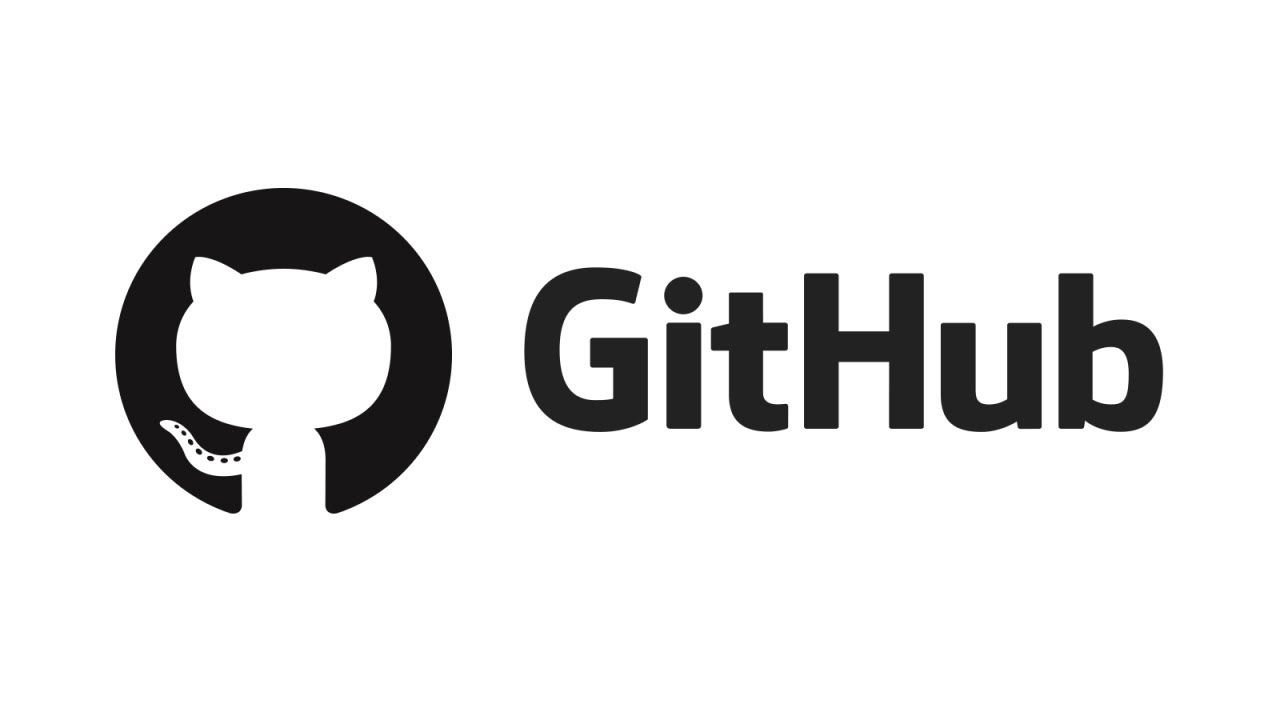 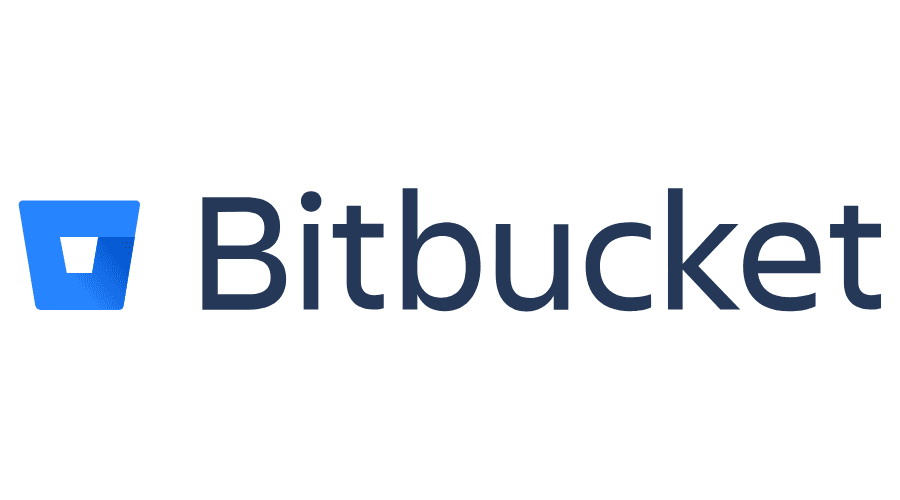 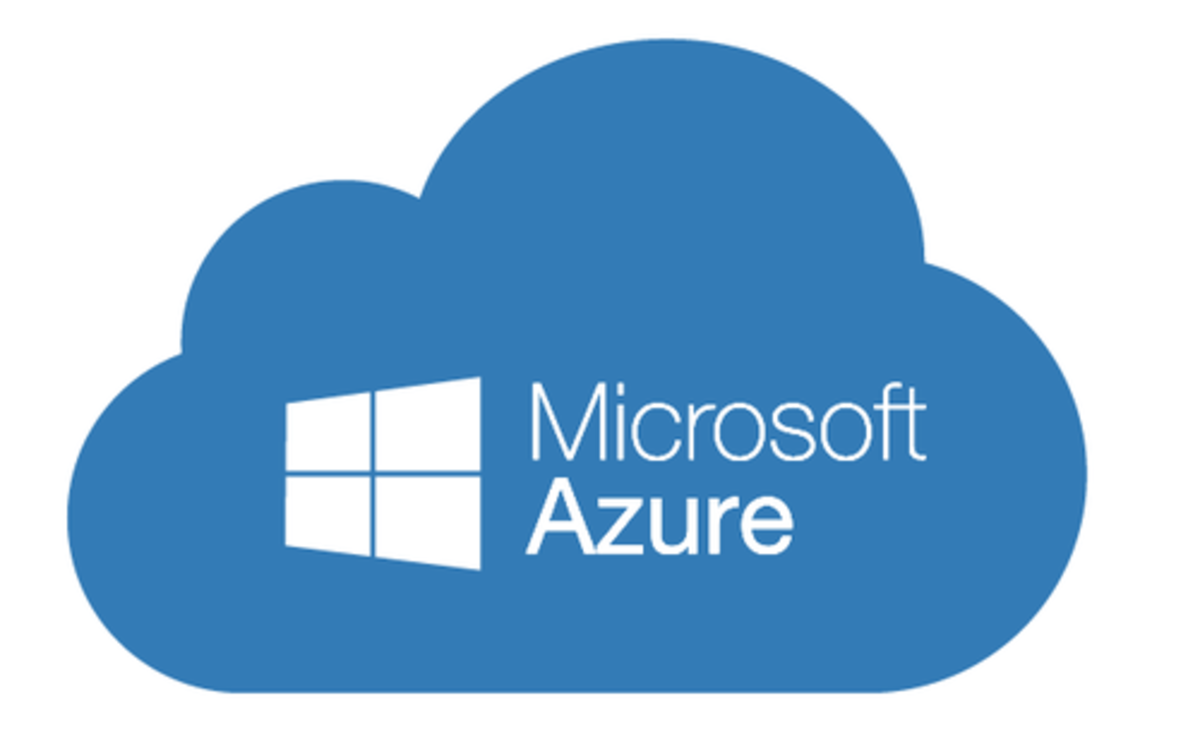 Deployment
Development
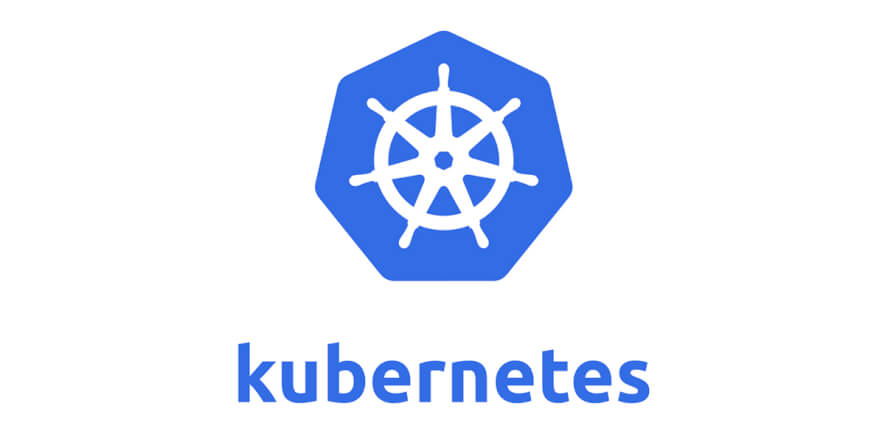 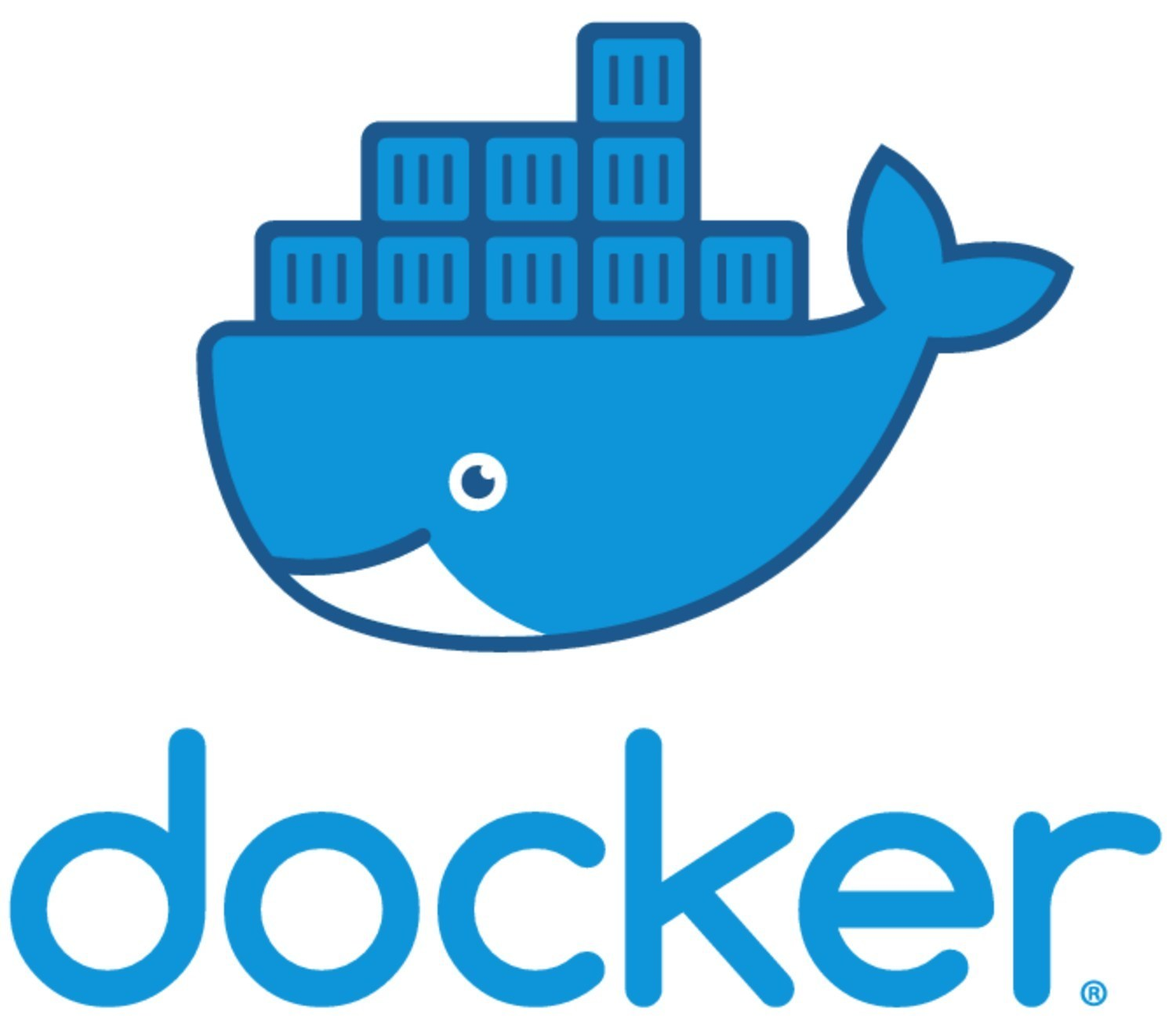 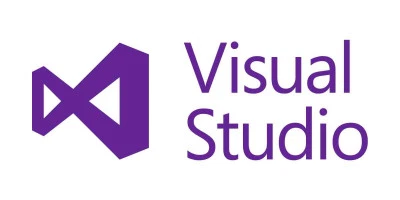 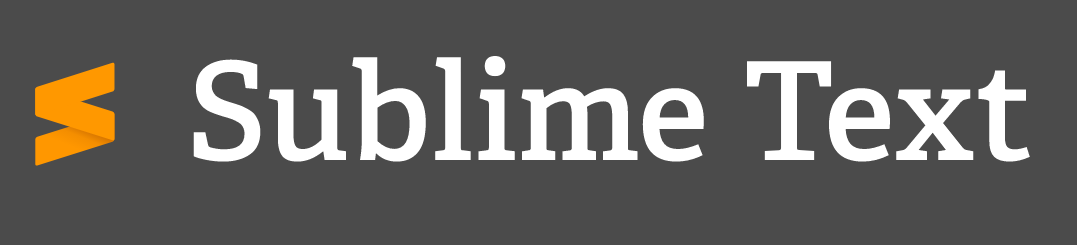 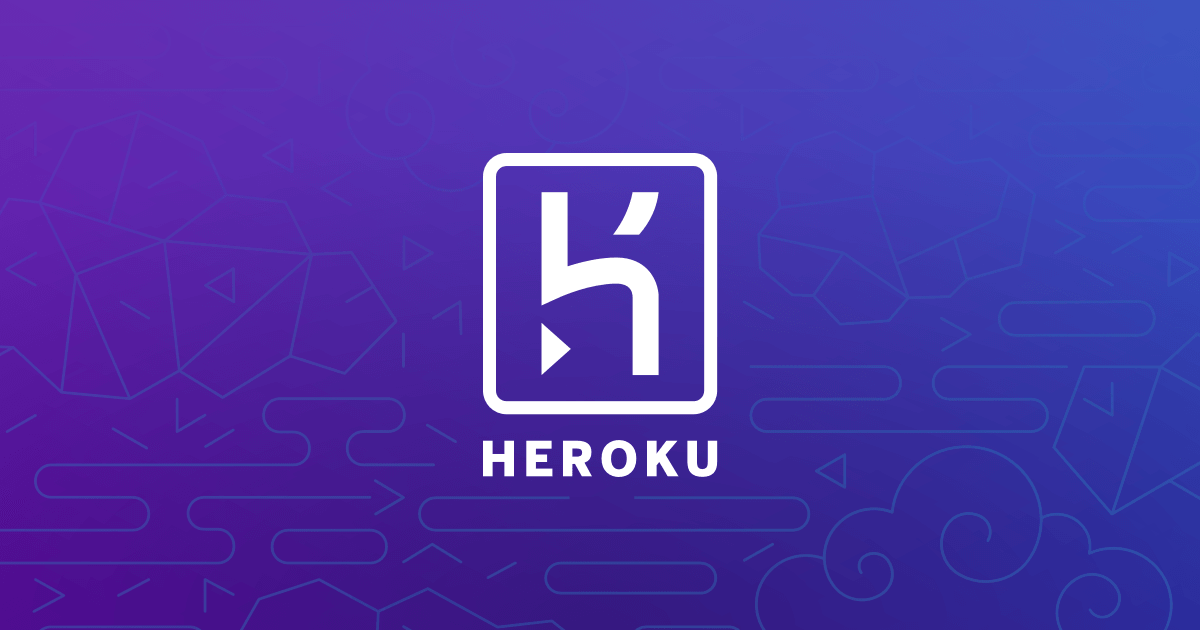 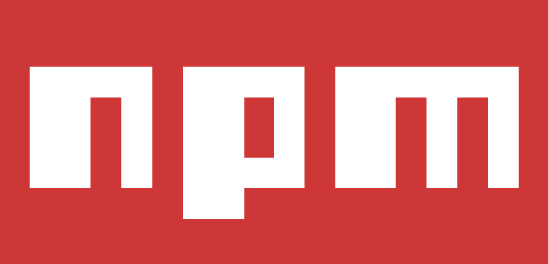 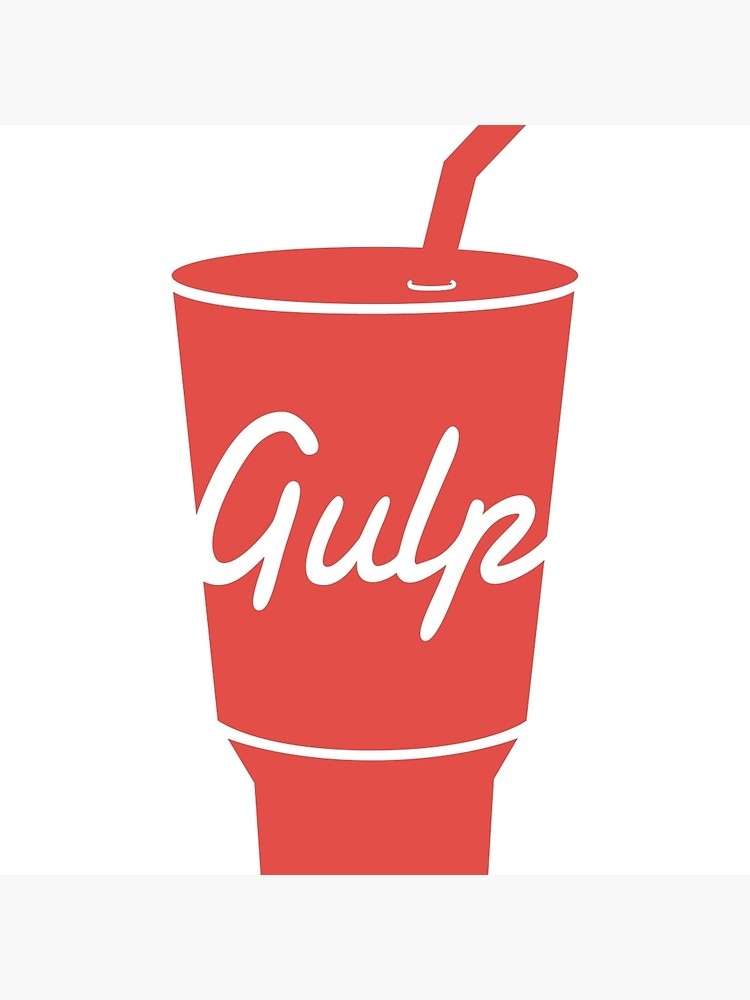 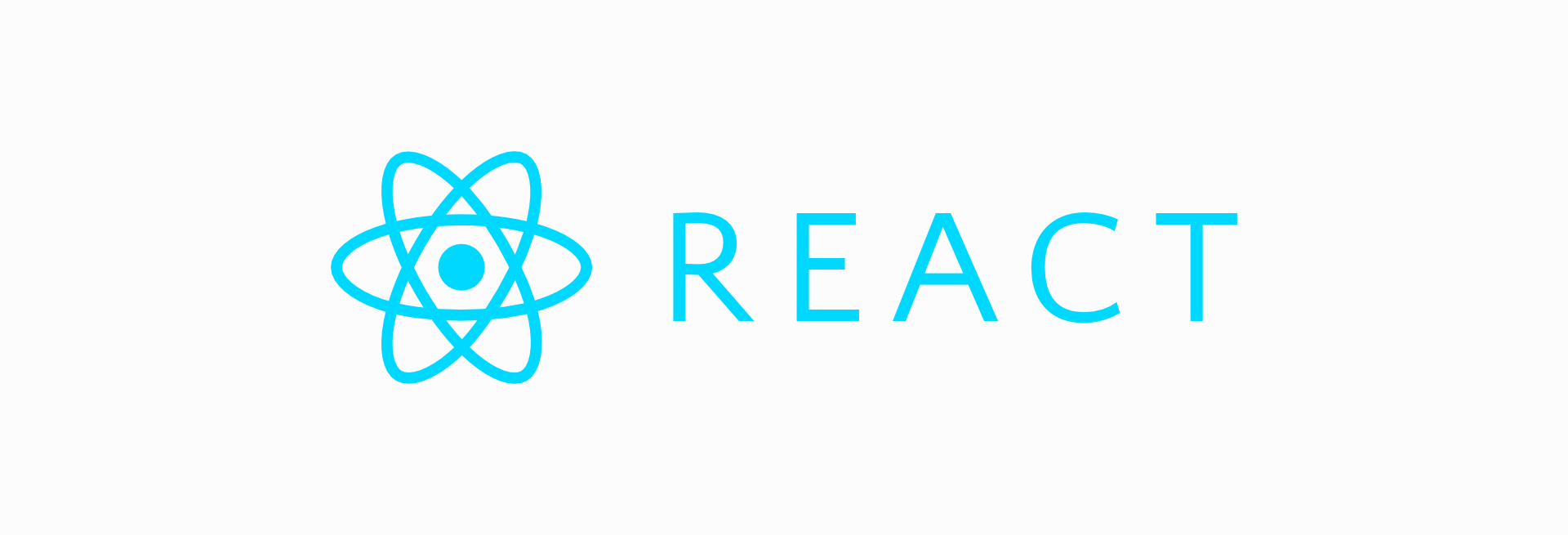 What Should I Expect?
The Good
Be your own boss
Work when and where you want
Define your own company culture
Learn a lot (about technology and yourself)
Personal fulfillment
Might make a lot of money
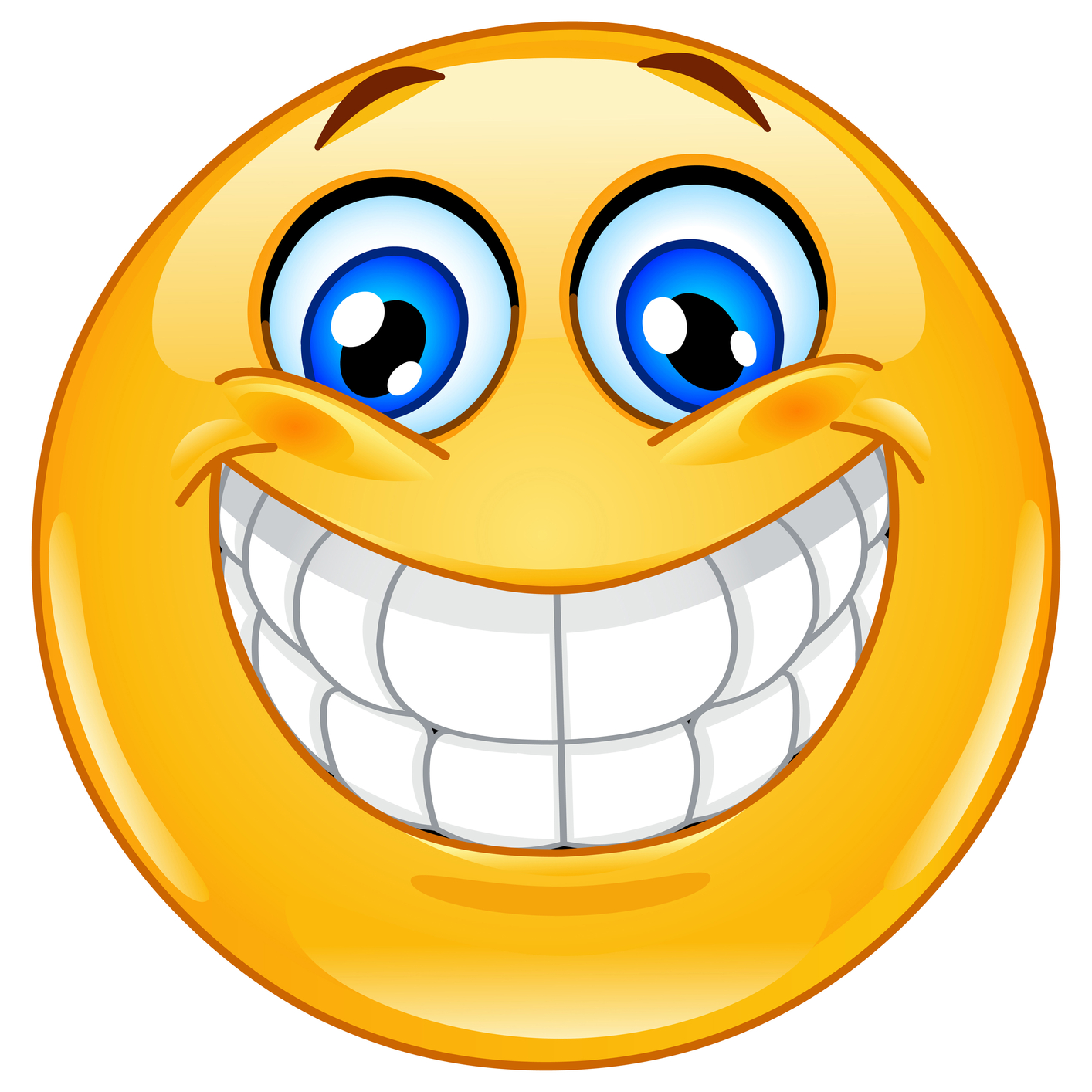 The Bad & The Ugly
Hard Work
Long Hours
Low to No Salary & Benefits
Poor work / life balance
No Stability
Mental Toll - Anxiety, Insomnia, Stress, Depression
Physical Toll - Sedentary lifestyle, poor eating habits
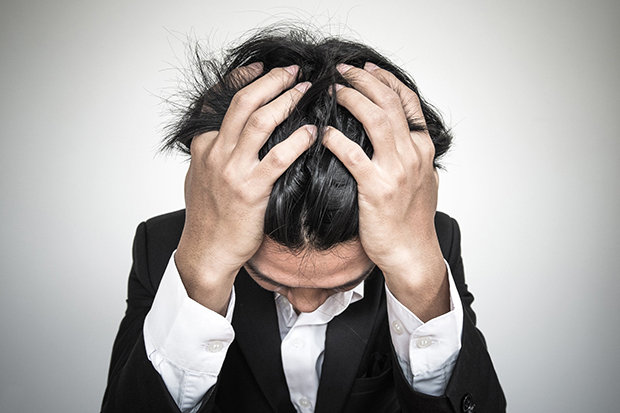 So You Want to Build a Startup?
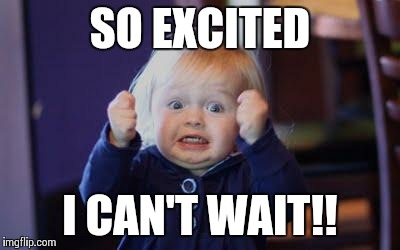 Getting Started
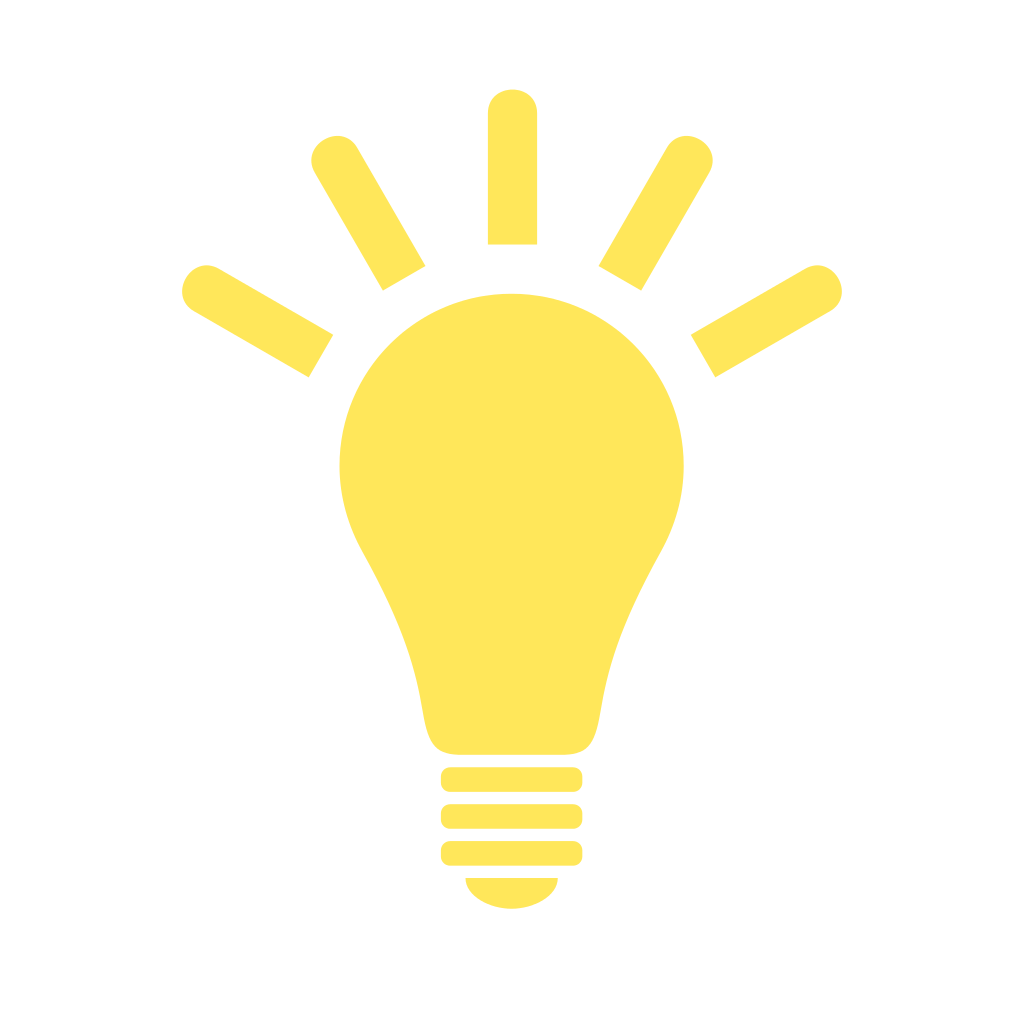 Ideas

Partners

Funding
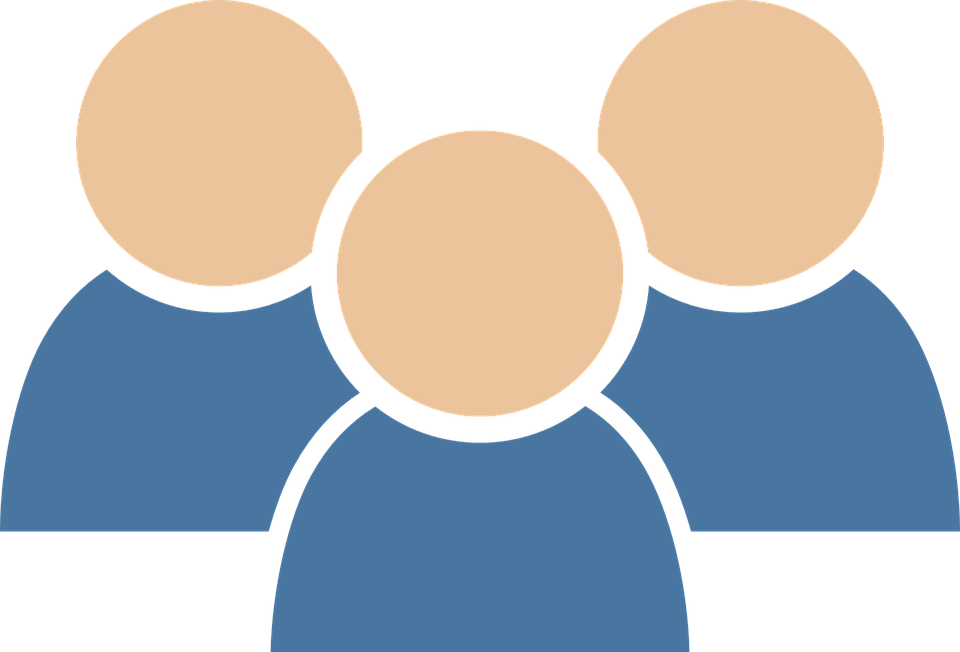 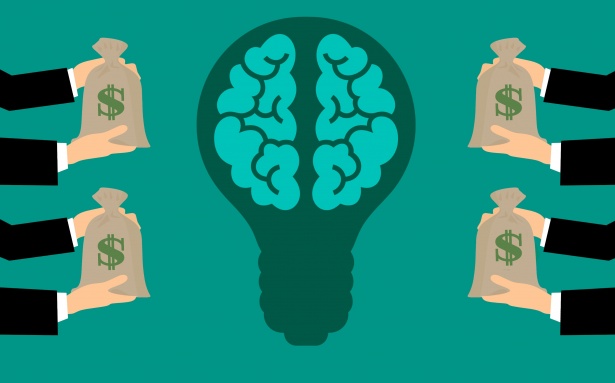 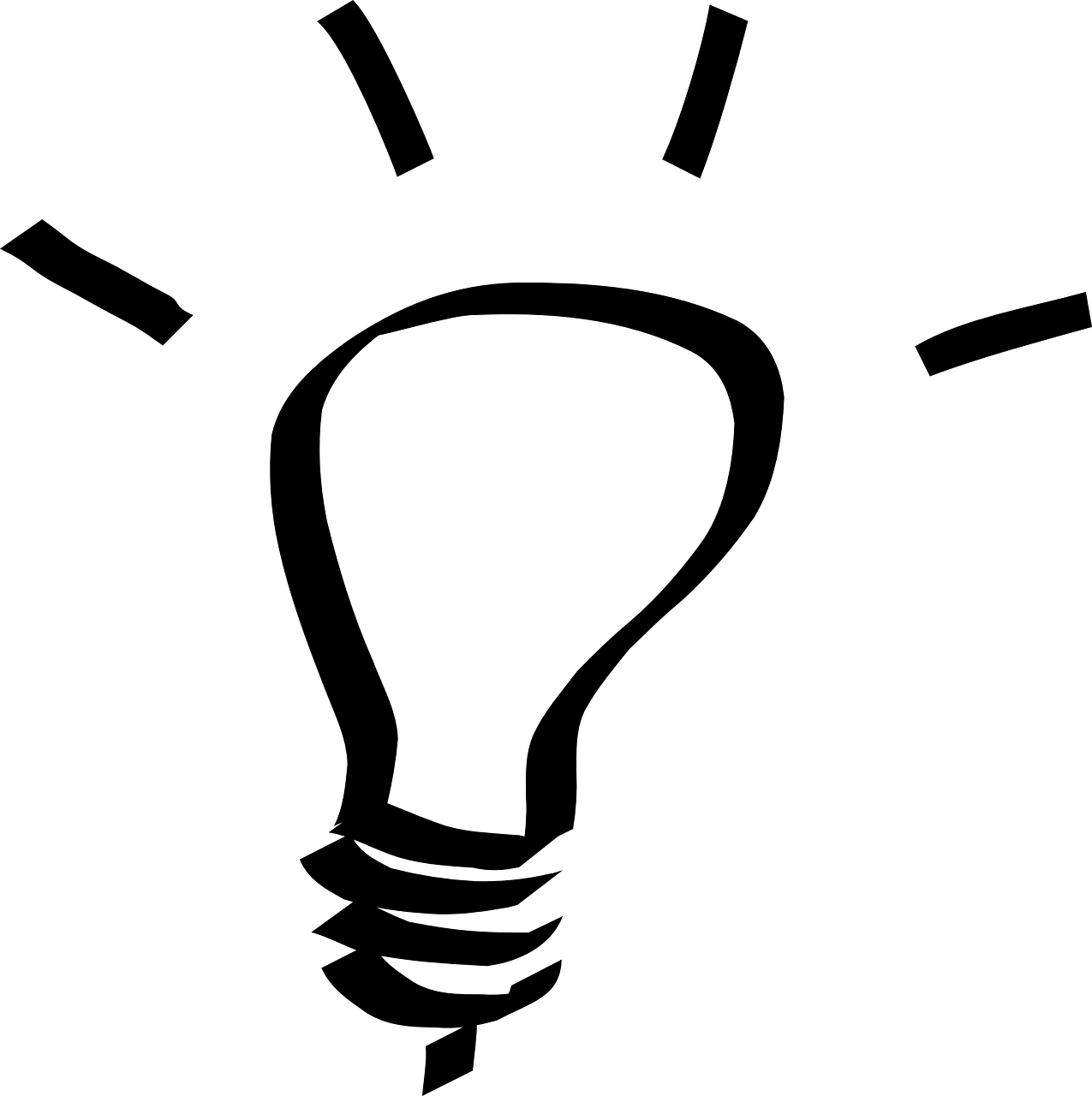 Ideas
“The way to get startup ideas is not to try to think of startup ideas. It's to look for problems, preferably problems you have yourself.”
-- Paul Graham, Y-Combinator
[Speaker Notes: Look around you for problems.  Think of things in your life that could be easier.  Pay attention to when you are annoyed, frustrated, angry at a process or product.  http://www.paulgraham.com/startupideas.html]
Choosing Partners
Find people that…
Share Your Vision
Complement Your Skill Set
Argue Constructively
Aren’t Afraid to Tell You No
You Can Terminate a Relationship With
Funding Options
Bootstrapping
Friends & Family
Venture Capital / Angel Investor / Private Equity
Crowdfunding
Bank Loan
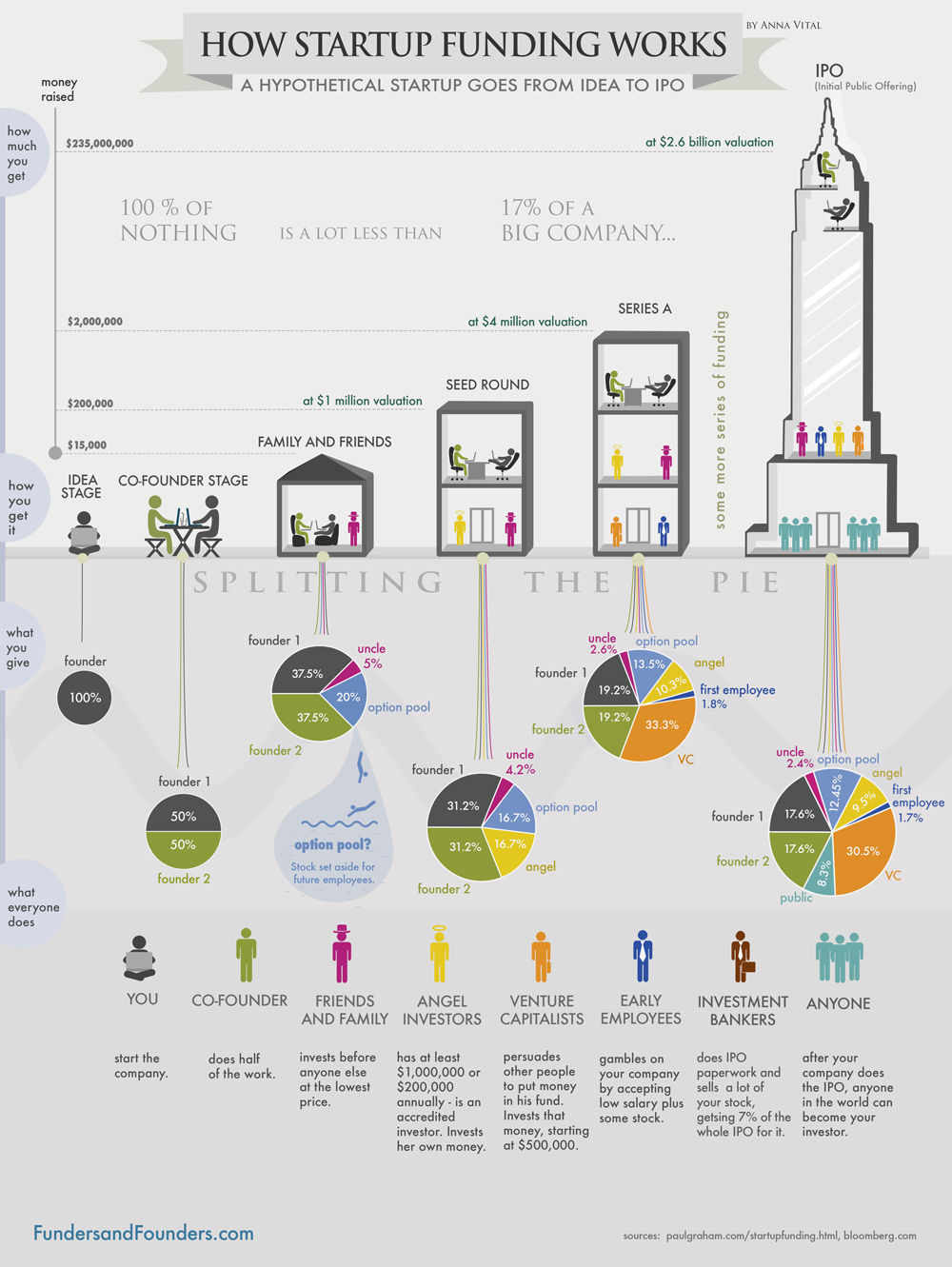 The Game Plan
Incorporate
LLC
S-Corp
C-Corp
Founders Agreement & Company Bylaws
Stock & Ownership Structure
Voting Procedure
Have the Argument Early
Develop a Pricing Model
Subscription
Pay per service
Advertising
Build, Release, Iterate
Listen to your customers
Don’t ignore sales & marketing!
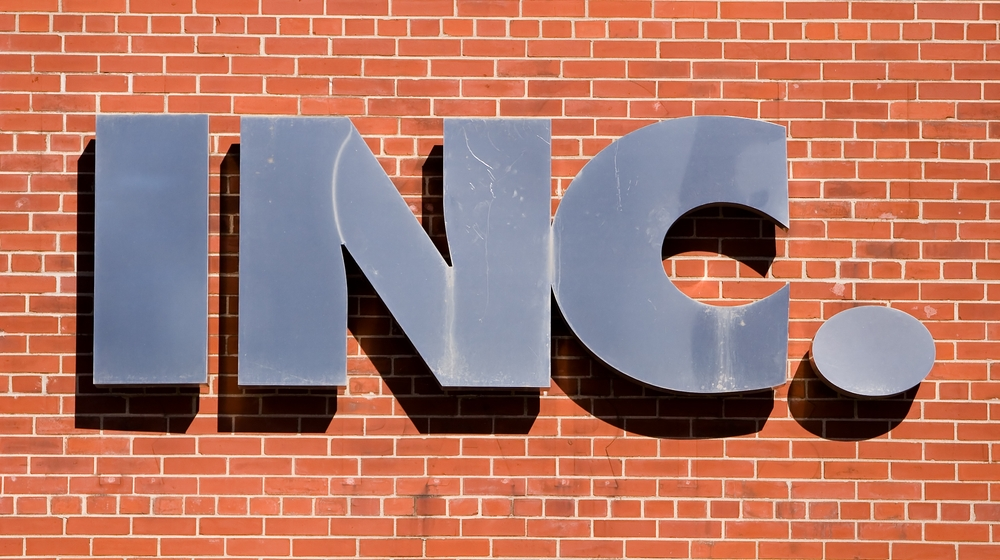 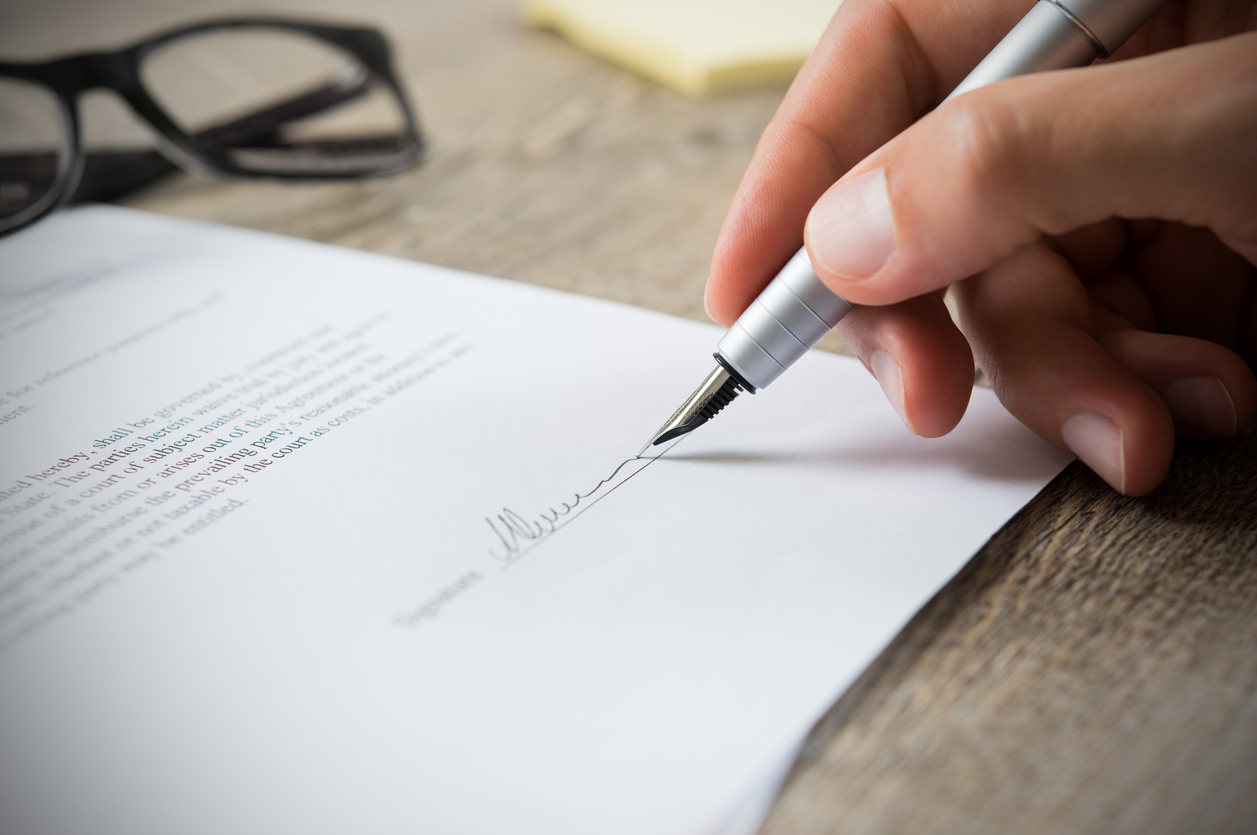 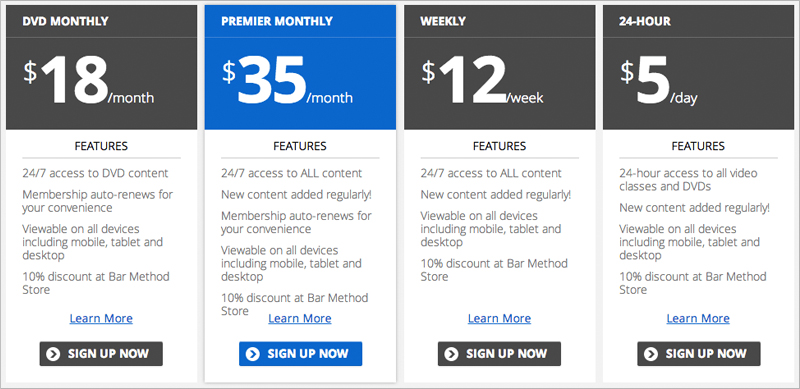 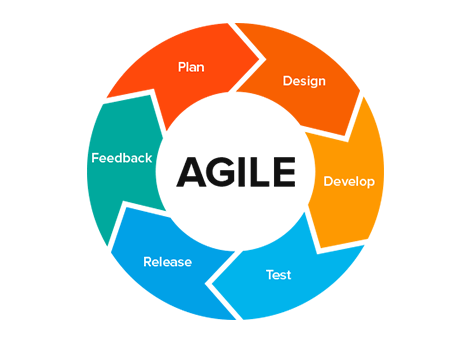 Exit Strategy
Investors Want ROI...
IPO
Sale
Distributions / Dividends
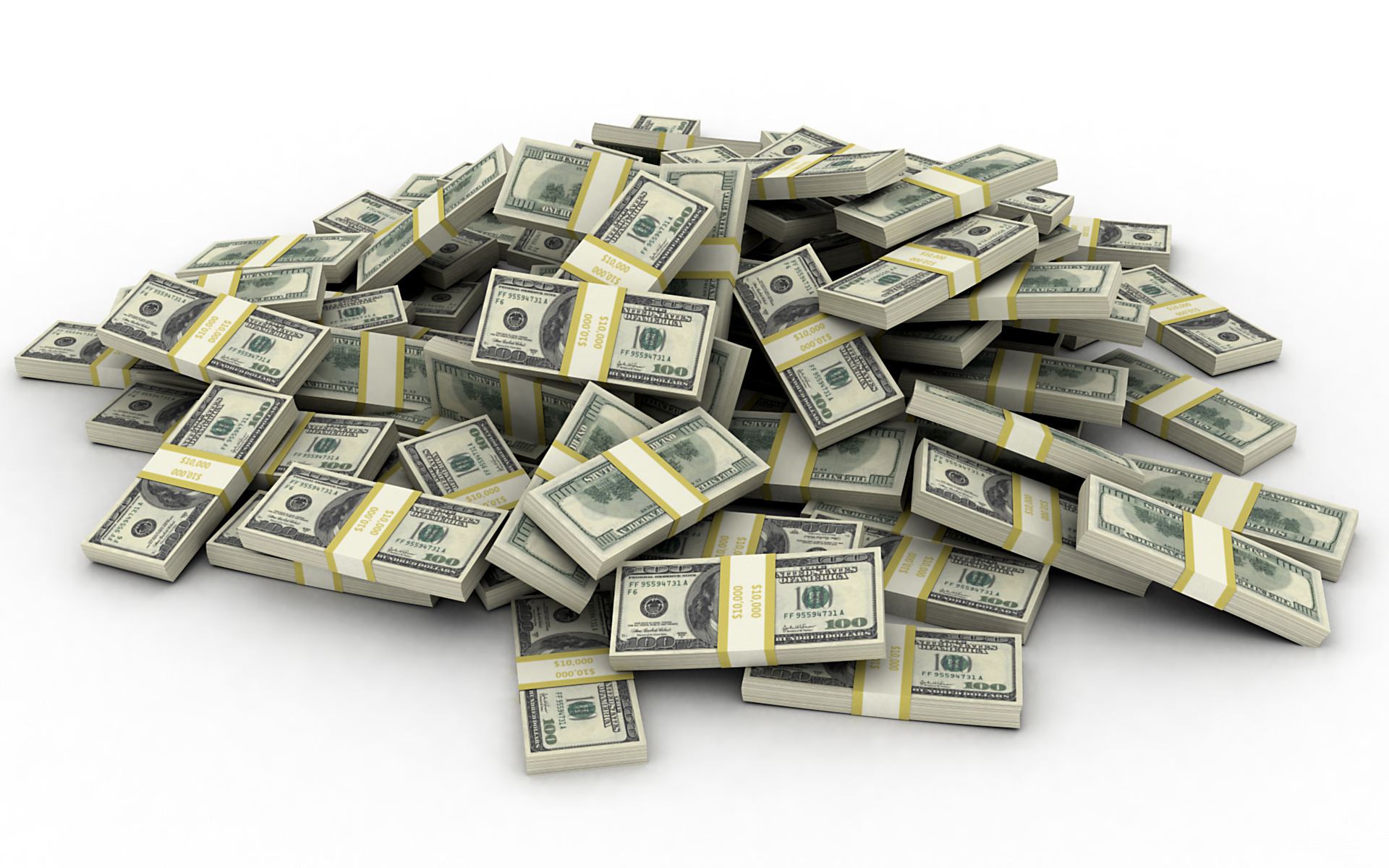 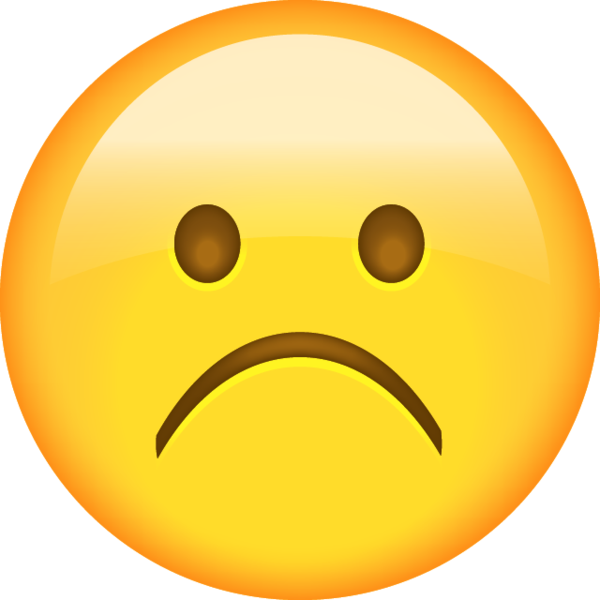 Most Startups Fail
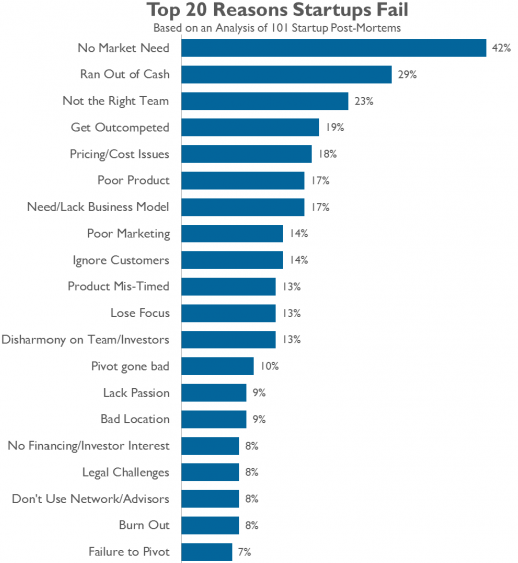 Takeaways
Creating Something Can be Incredibly Rewarding
Everyday is a School Day
Don’t Go it Alone
Getting Started is Easy, Success is Hard
Don’t Forget to Take Care of Yourself
Suggested Reading
The Founder's Dilemmas: Anticipating and Avoiding the Pitfalls That Can Sink a Startup
- Noam Wasserman

Zero to One: Notes on Startups, or How to Build the Future 
- Peter Thiel

The Hard Thing About Hard Things: Building a Business When There Are No Easy Answers 
- Ben Horowitz

Masters of Doom: How Two Guys Created an Empire and Transformed Pop Culture 
- David Kushner
Q & A